Викторина
Для чего гимназистки использовали альбомчики?
В альбомах подруги, учителя и просто хорошие знакомые оставляли гимназисткам свои советы, напутствия, стихи популярных и любимых авторов, а иногда – очень искусные рисунки.
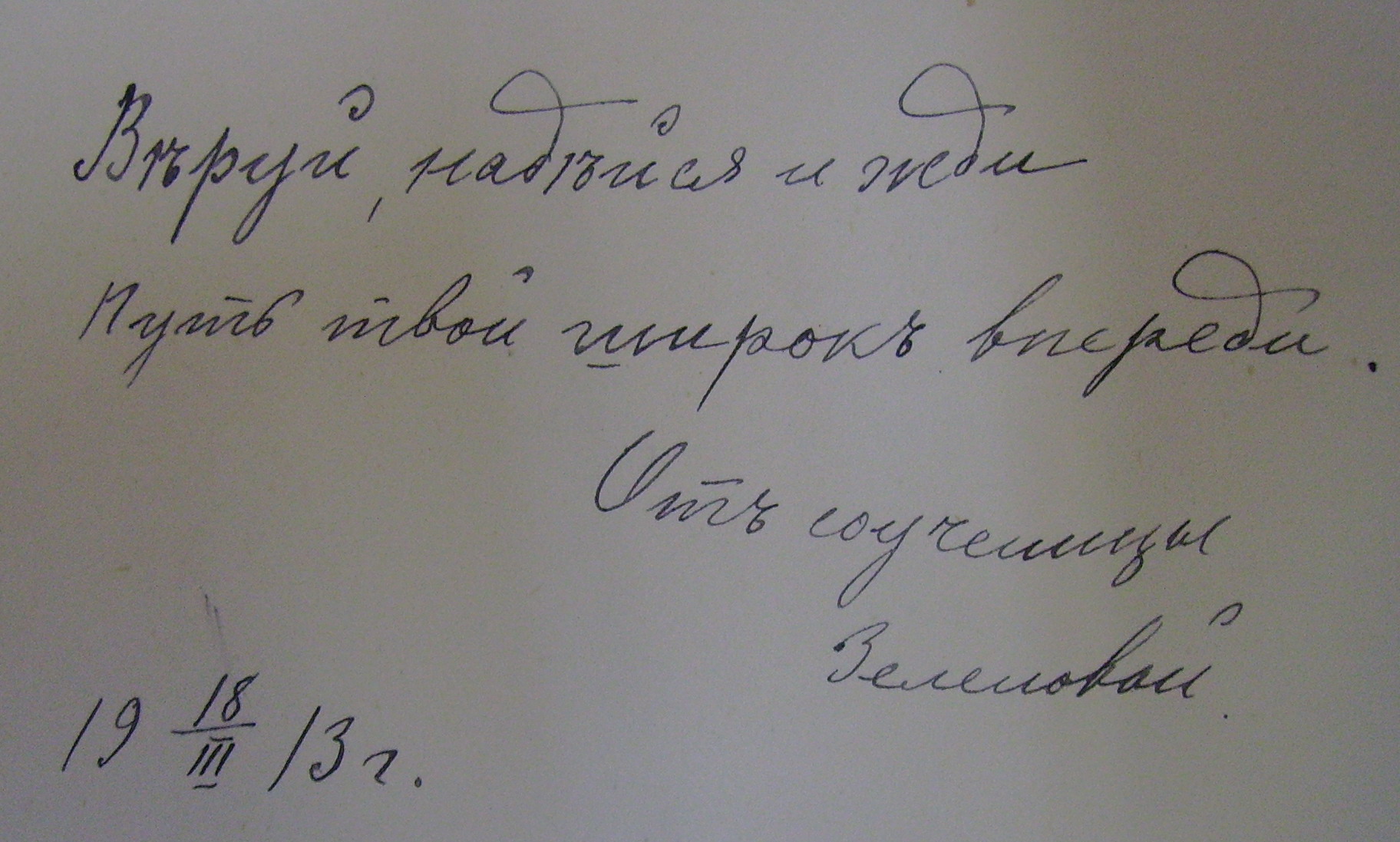 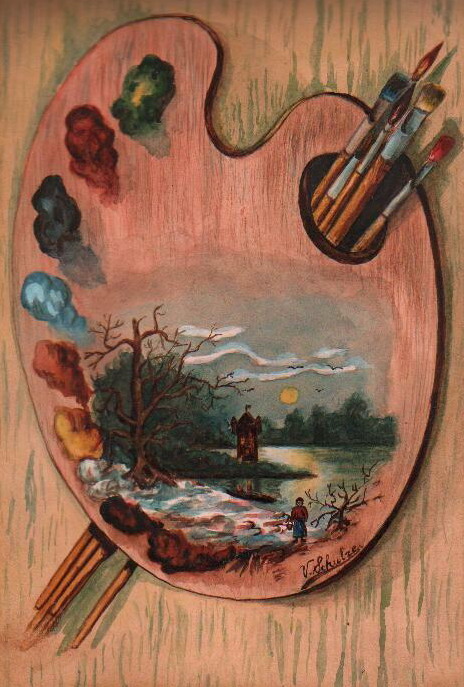 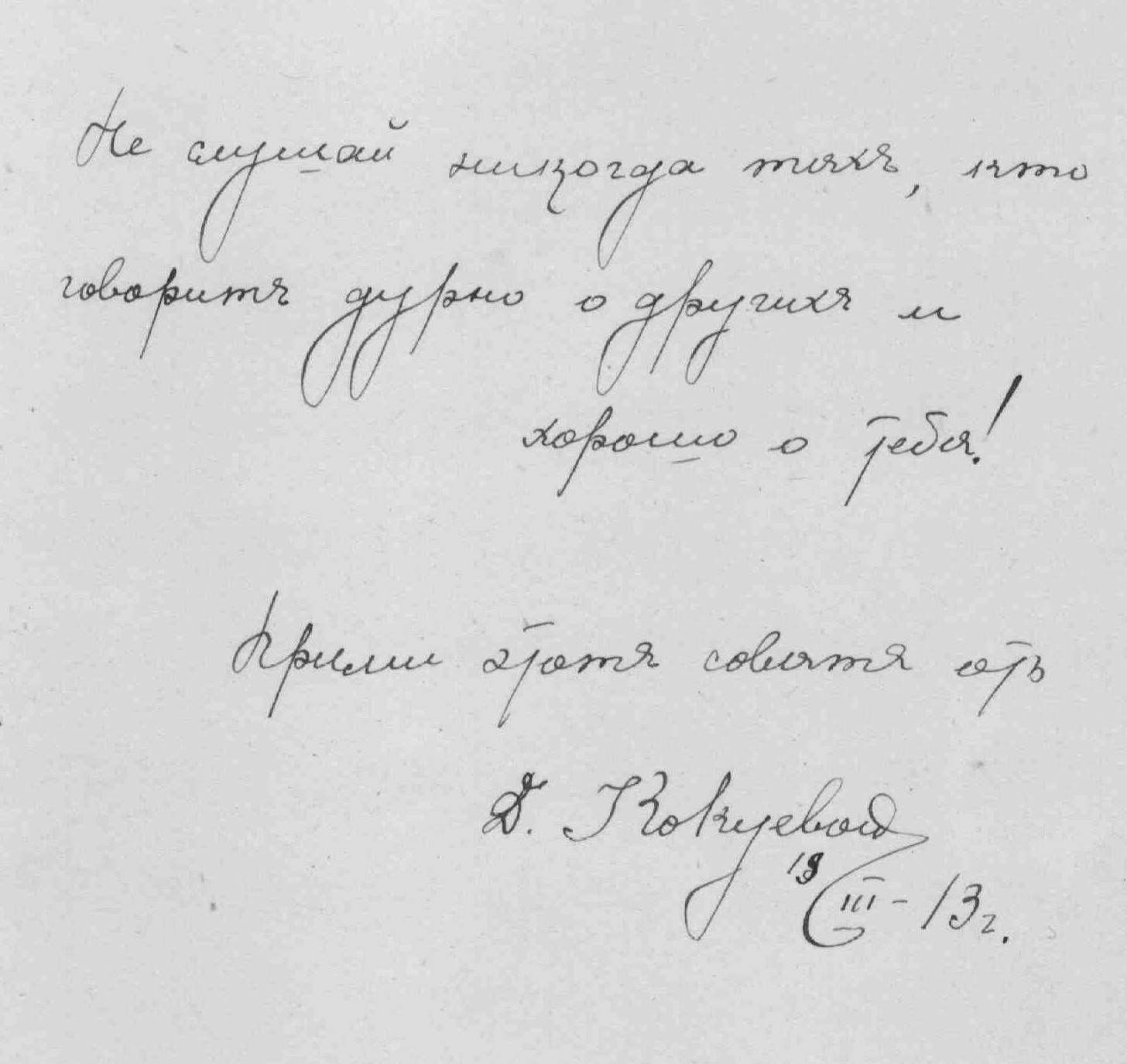 Сколько рисовальных классов было в гимназии?
Пять
Почему рисованию уделялось такое большое внимание?
Считалось, что оно развивает воображение и вкус
Для чего служила промокашка?
Для удаления клякс от перьевой чернильной ручки
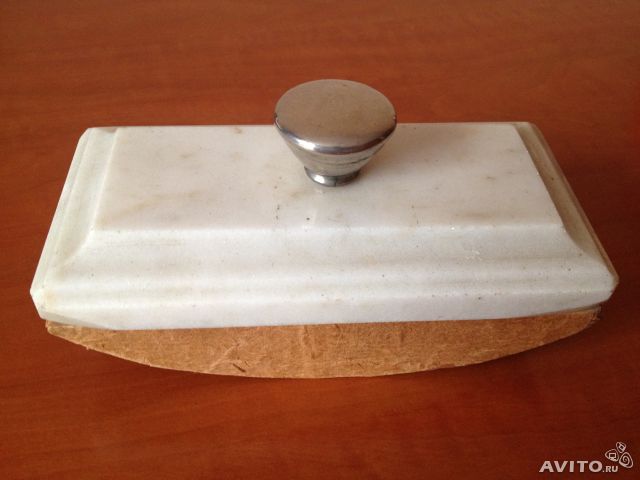 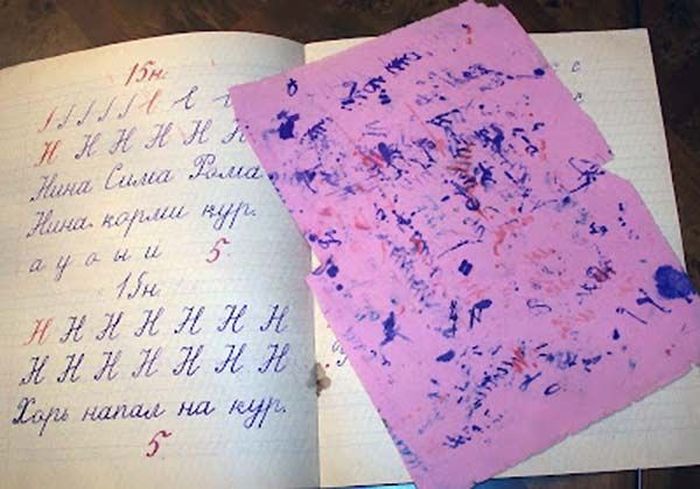 Какие оценки были в гимназии?
12 баллов («отлично», «весьма хорошо», «очень хорошо», «удовлетворительно»)
Как вы думаете, чему учили на уроках чистописания?
Девушек учили красиво и аккуратно писать
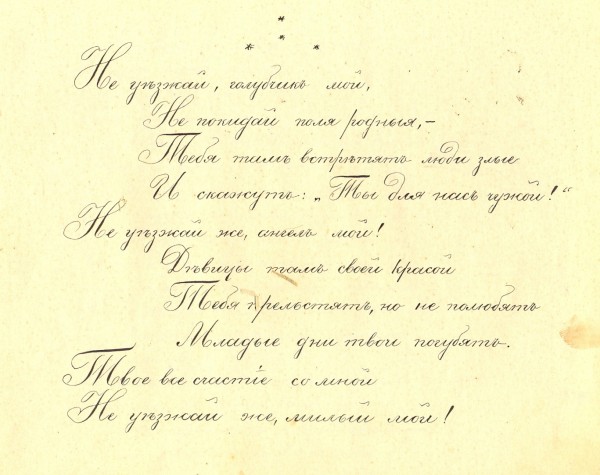 Как должны были вести себя гимназистки?
Сколько лет длилось обучение в гимназии?
7 лет
Как назывался документ, который получали гимназистки по окончании учебы?
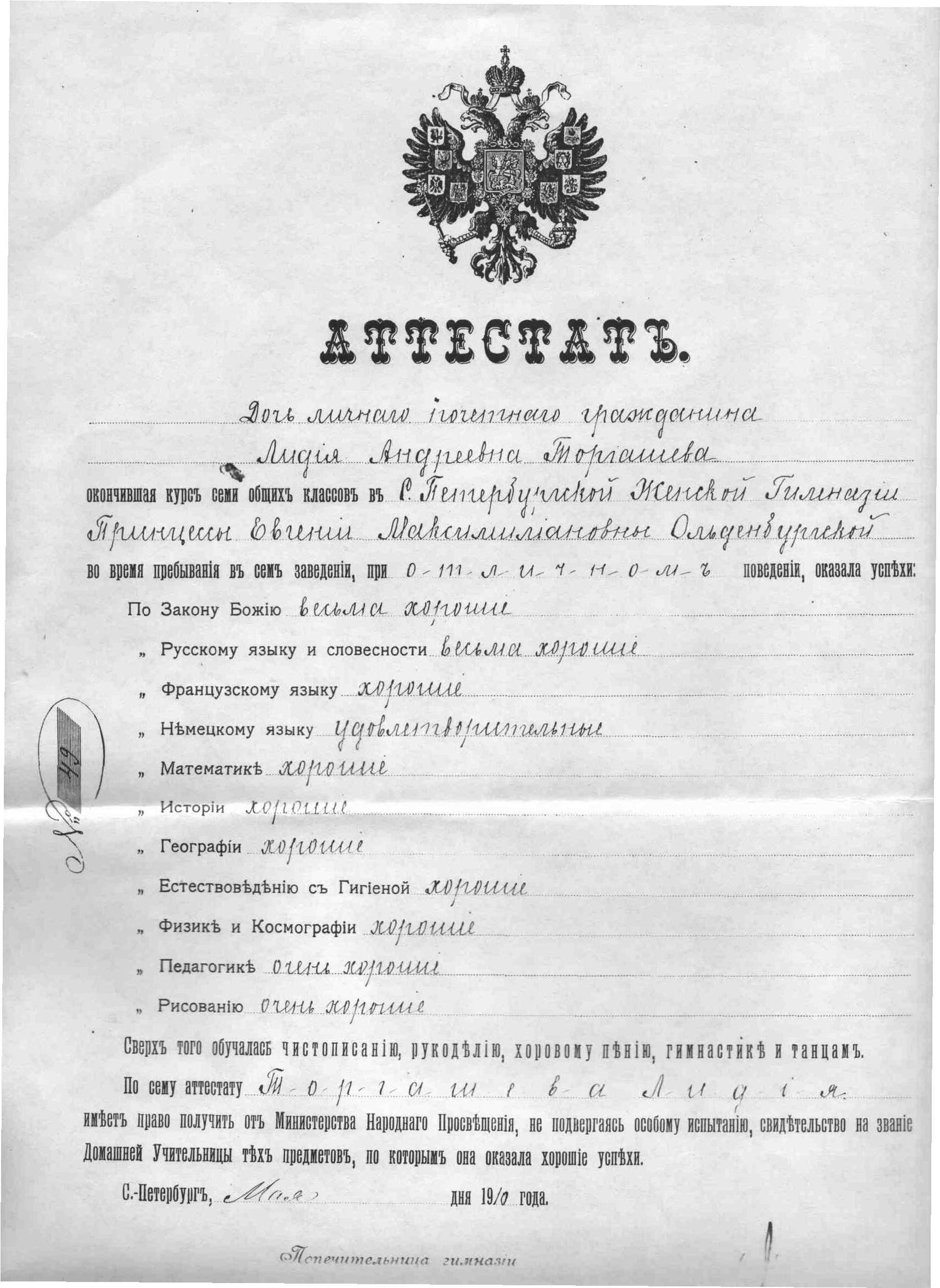 Аттестат
Кто является автором                                этого рисунка?
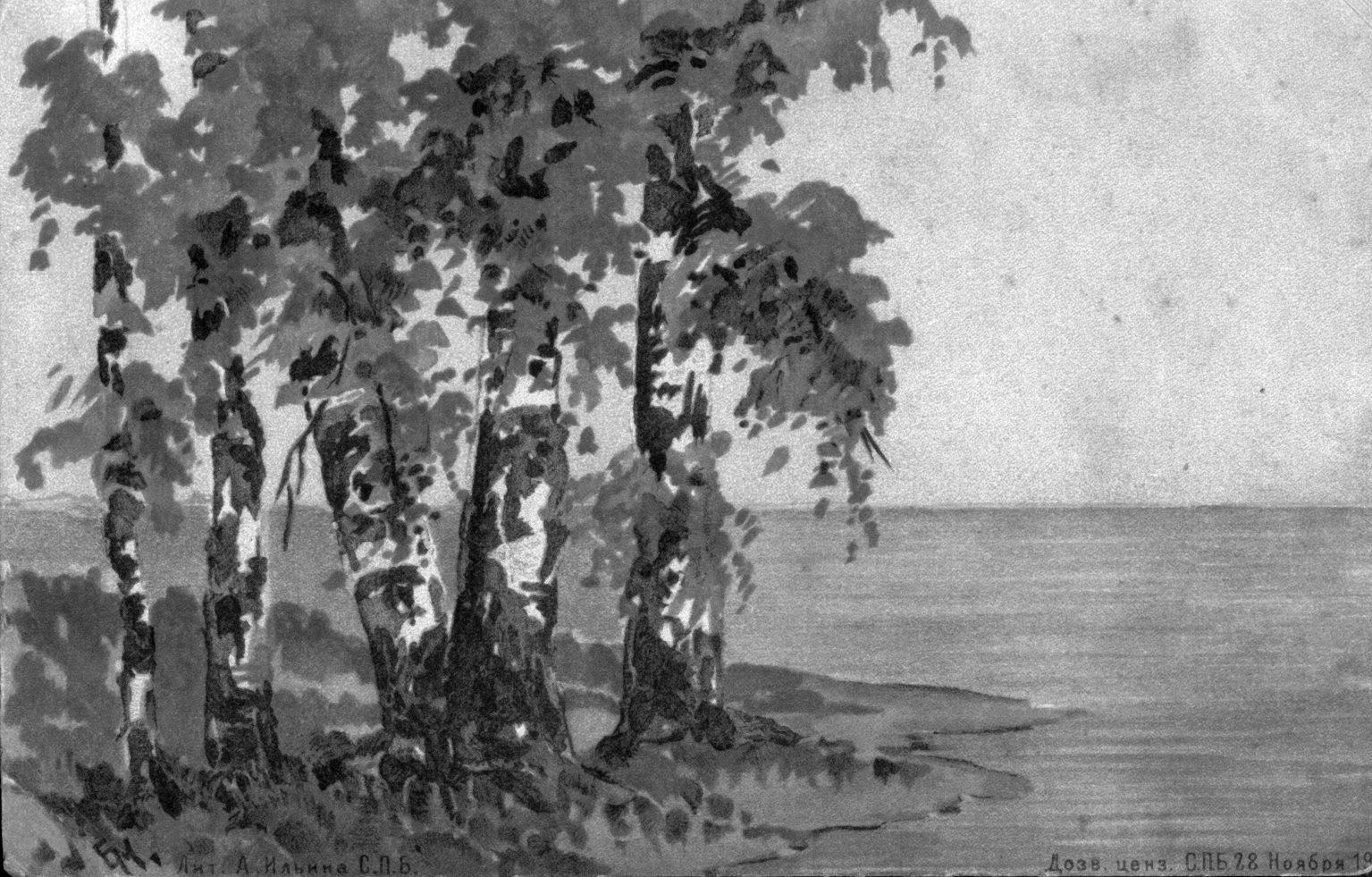 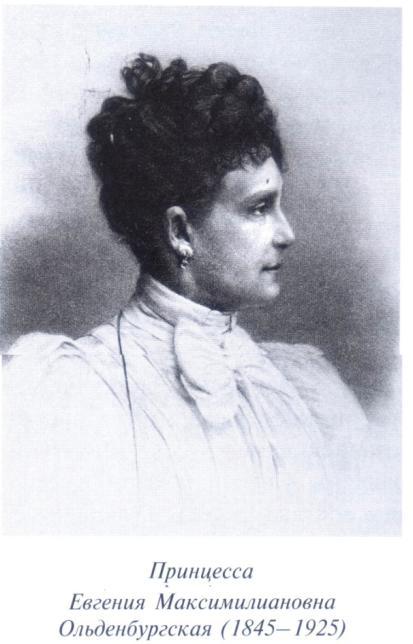 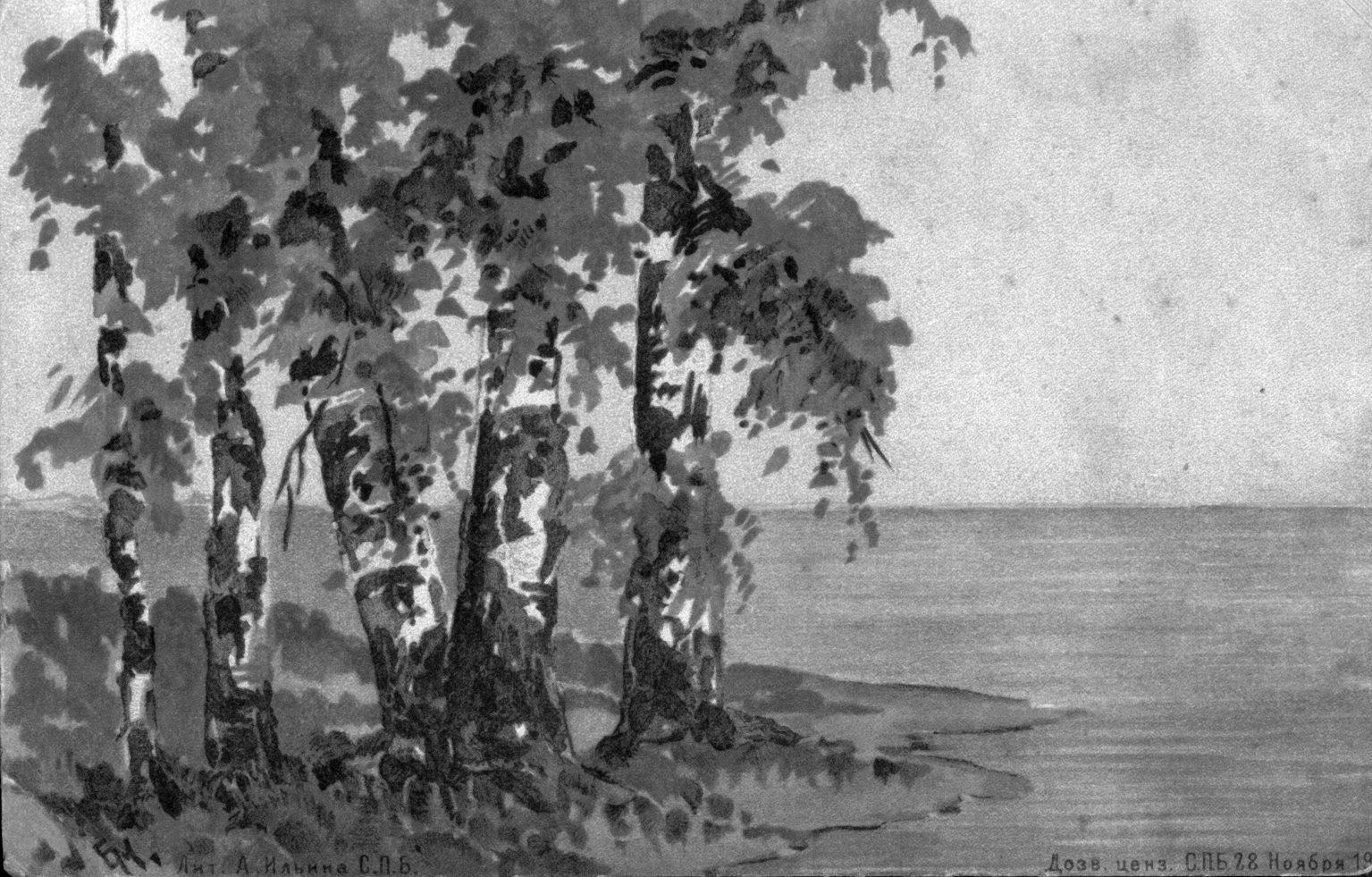 Кем могла стать гимназистка по окончании дополнительного класса?
Домашней учительницей
Спасибо за внимание!!!